Kombinatorika
Druhé cvičení
Příklad
V hypermarketu GLOBUS stojí u jedné pokladny fronta čítající 58 zákazník ̊u. Kolika ruznými zp ̊usoby lze zákazníky uspořádat?
Řešení
58! ~ 2*1078
Příklad
Zjednodušte výraz
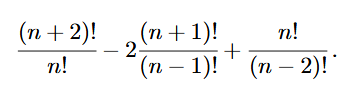 Řešení
3
Příklad
Určete počet trojciferných přirozených čísel utvořených z číslic 0,1,2,3,4,5, v jejichž dekadickém zápisu se každá číslice vyskytuje nejvýše jednou.
Řešení
100
Příklad
Zvětšíme-li počet prvků o dva, zvětší se počet permutací 72krát. Určete n
Řešení
7
Příklad
Předpokládejme, že v obci mající 80 obyvatel provádíme náhodný výběr tří lidí do místní samosprávy. Dále víme, že v naší obci žije 40 heterosexuálních párů. Jaká je pravděpodobnost, že při jednom výběru zvolíme takovou trojici, ve které budou všechny osoby stejného pohlaví?
Řešení
~ 76%
Příklad
Určete které z kombinačních čísel je větší?
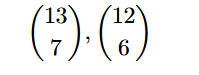 Řešení
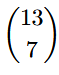 Příklad
V loterii je 5000 losů, z nichž 100 vyhrává. Jaká je pravděpodobnost, že na zakoupený los vyhrajeme?
Řešení
2%
Příklad
Předpokládejme, že se chystáme házet hrací kostkou až do té doby, než padne 5. Jaká je pravděpodobnost, že požadovaná pětka padne v 8 hodu?
Řešení
1/6